Древняя Русь.Князь Игорь.
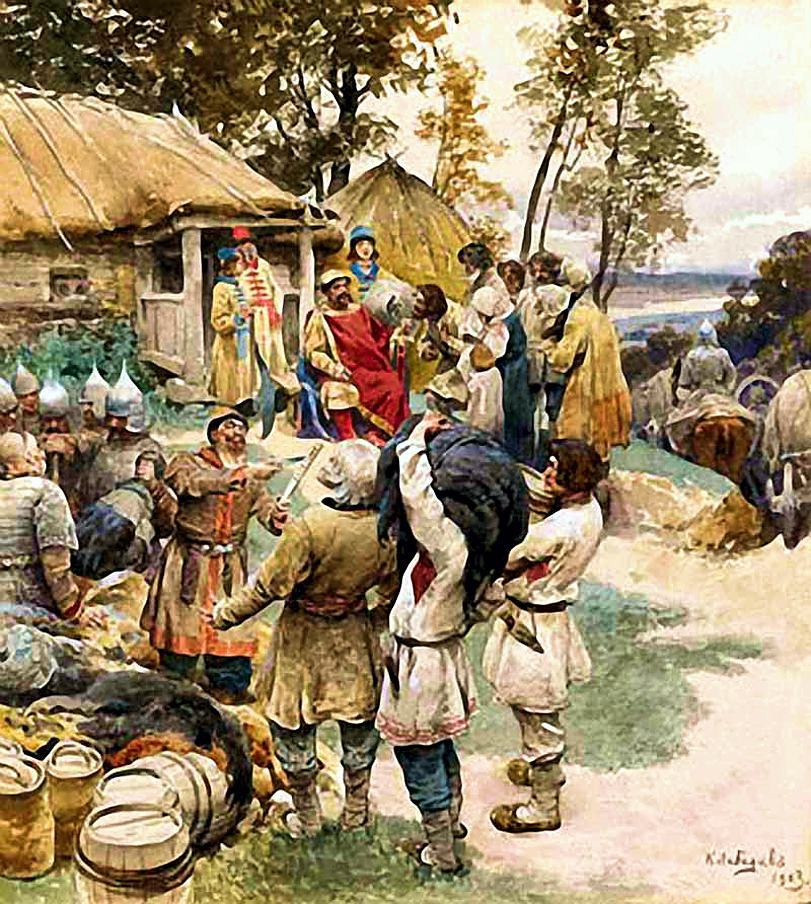 Древняя Русь. Погост.
Русь при монголах.
Иван 4 Грозный
Федор Алексеевич и Петр Первый
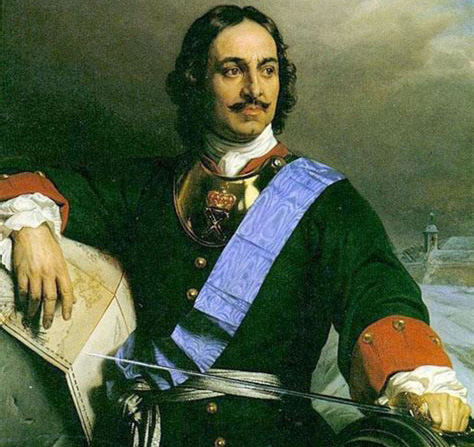 Александр 3
В.В.Путин